text5
text1
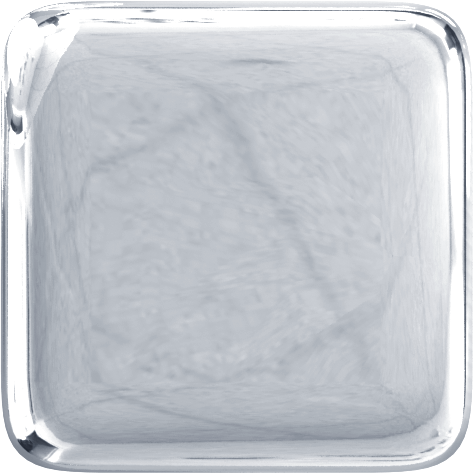 text4
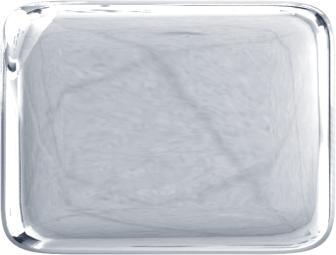 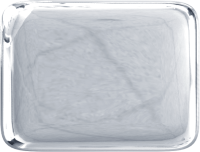 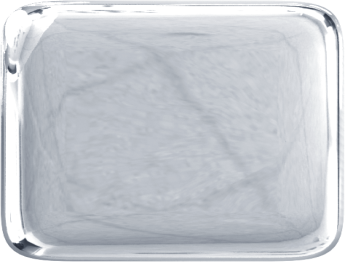 text3
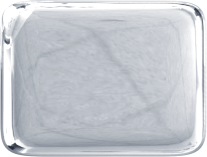 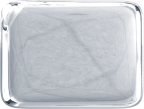 text2
text6
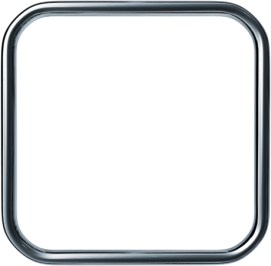 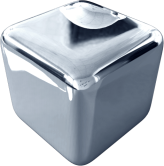 [Speaker Notes: 更多PPT素材与教程，请登录PPTfans,PPT设计教程网：http://www.pptfans.cn]